PRİZMALAR
Madina Iusupova
Arş. Gör. Belkıs Garip
Bugün Hangi Kazanımları Öğreneceğiz?
10.4.8.1. Işık prizmalarının özelliklerini açıklar ve kullanım alanlarına örnekler verir.
Öğrencilerin prizmalarda tek renkli ışığın izlediği yolu çizerek açıklamaları sağlanır.
Öğrencilerin deney yaparak ve simülasyonlar kullanarak ışığın izlediği yolu gözlemlemeleri sağlanır.
Öğrencilerin prizmada beyaz ışığın renklerine ayrılmasını deneyler yaparak açıklamaları ve nedenlerini tartışmaları sağlanır.
Prizmalar
Geçen hafta neler öğrendik?
Bisiklet yansıtıcıları 
Dürbünde görüntü 
Hatırlayalım: Kırılma, Tam yansıma 
Prizmaların Özellikleri
Aktivite: Tek renkli ışığın prizmalarda izlediği yol 
Prizmanın kullanım alanları
Bisiklet yansıtıcıları 
Dürbünde görüntü 
Prizmanın tarihi
Işığın renklere ayrılması
Gökkuşağı nasıl oluşur?
Özet
Soru Çözümü
Gelecek Ders
Geçen Hafta Neler Öğrendik?
Geçen hafta neler öğrendik?
Bisiklet yansıtıcıları 
Dürbünde görüntü 
Hatırlayalım: Kırılma, Tam yansıma 
Prizmaların özellikleri
Aktivite: Tek renkli ışığın prizmalarda izlediği yol 
Prizmanın Kullanım Alanları
Bisiklet yansıtıcıları 
Dürbünde görüntü 
Prizmanın tarihi
Işığın renklere ayrılması
Gökkuşağı nasıl oluşur?
Özet
Soru Çözümü
Gelecek Ders
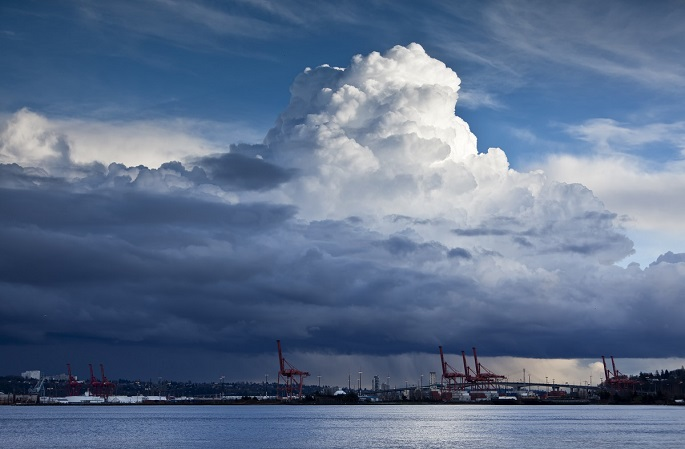 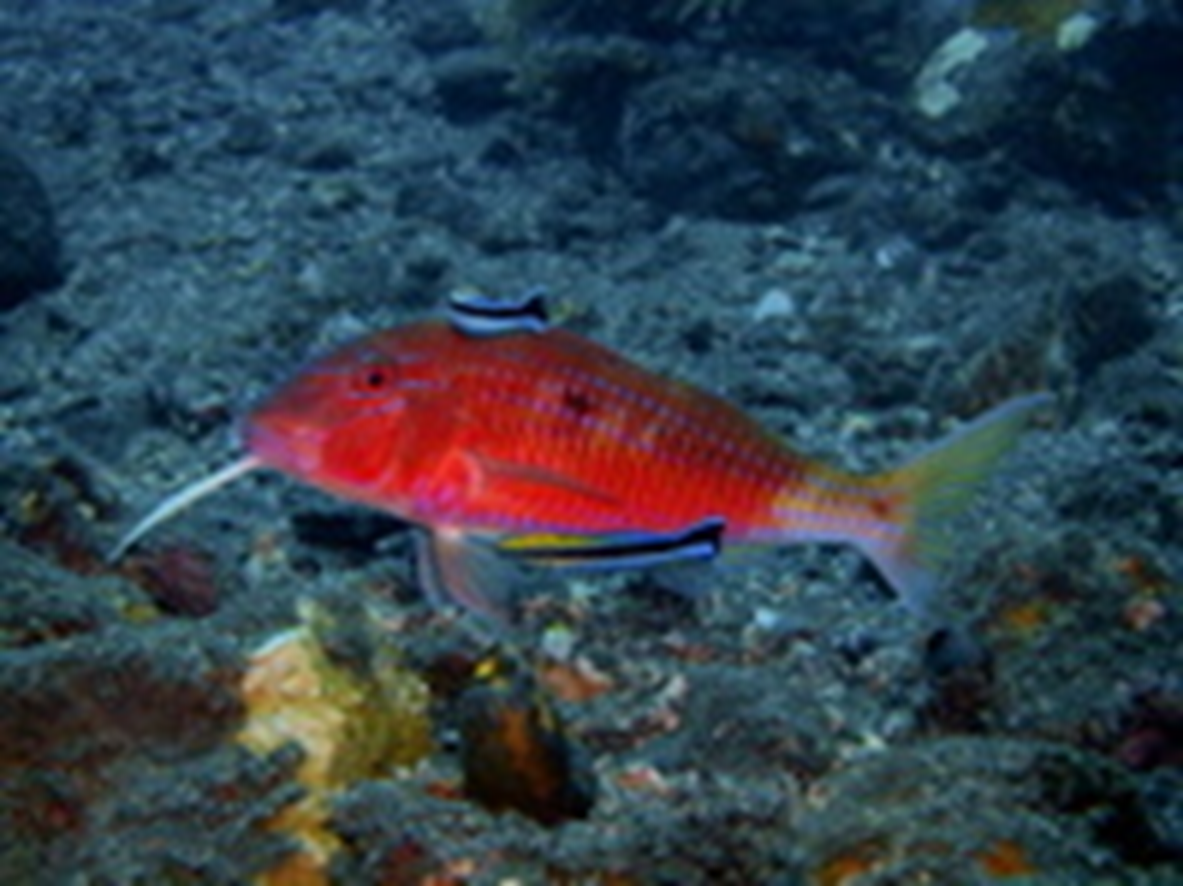 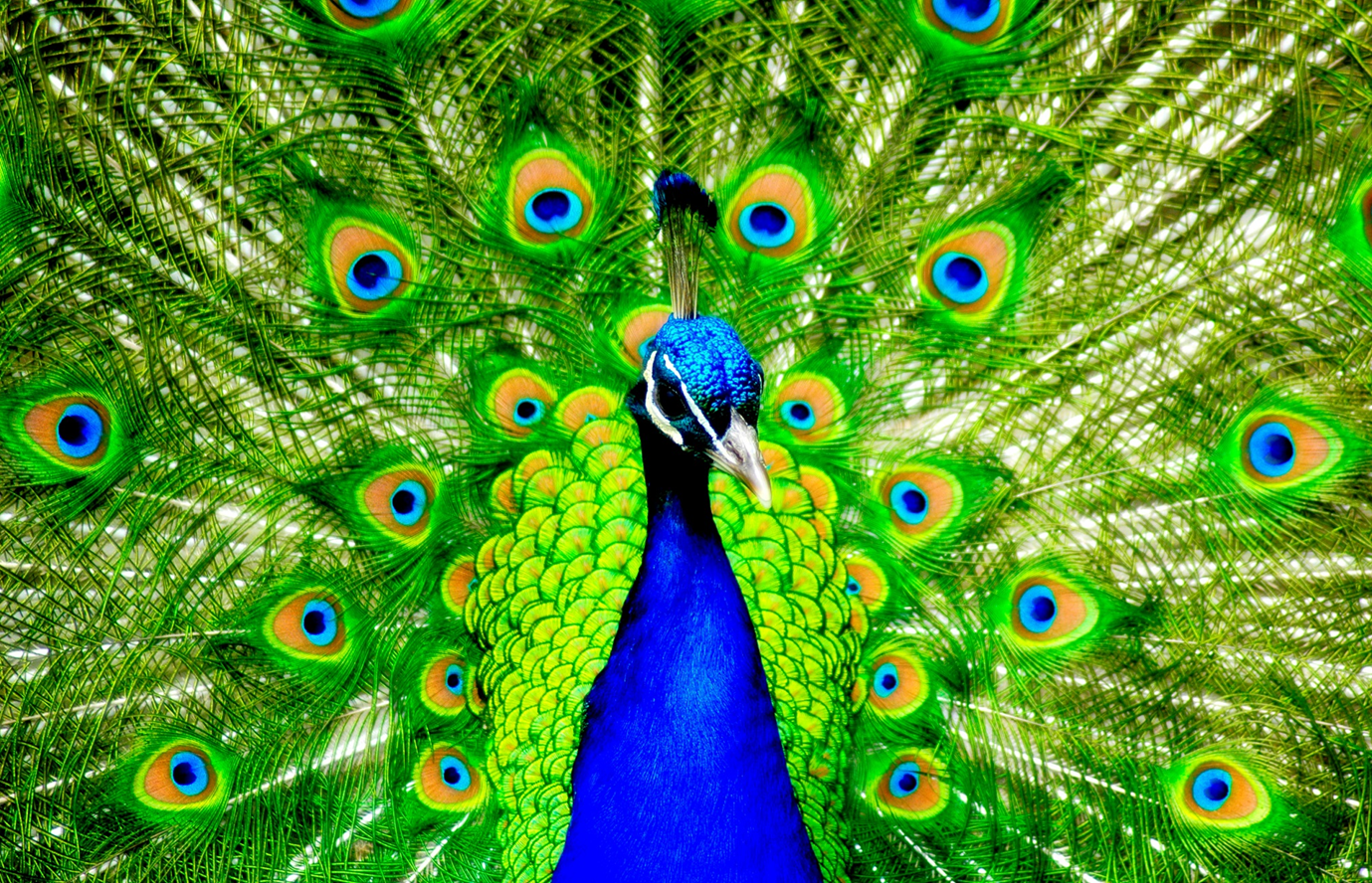 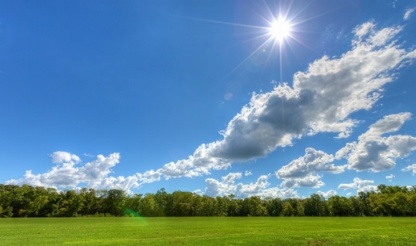 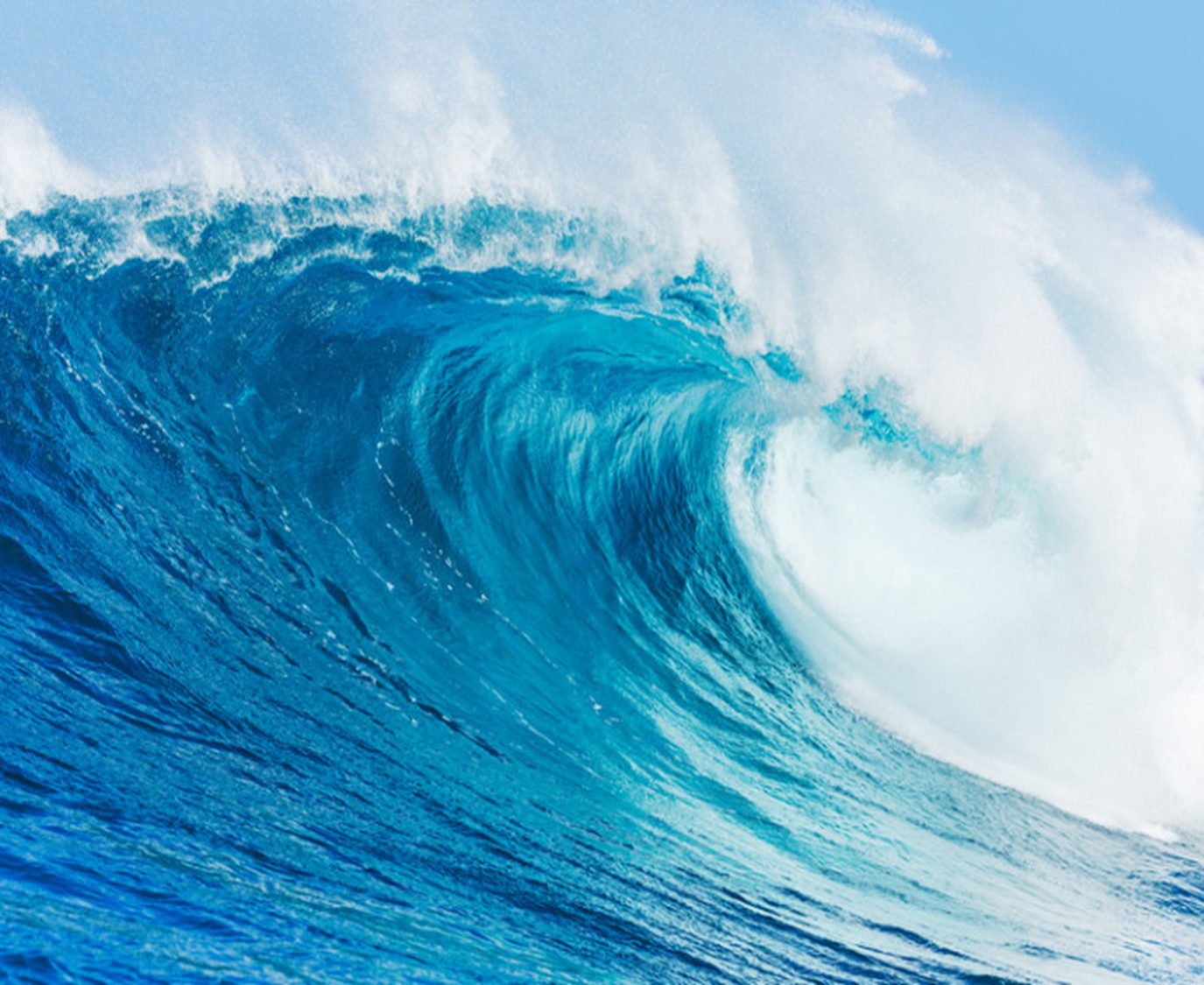 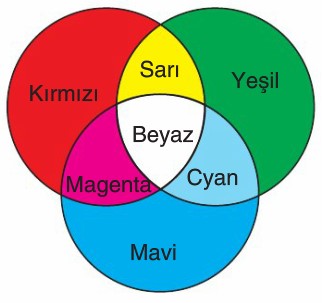 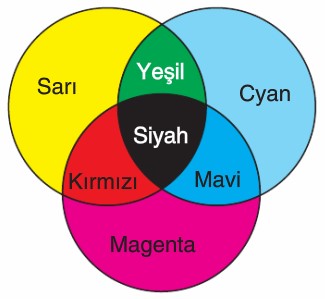 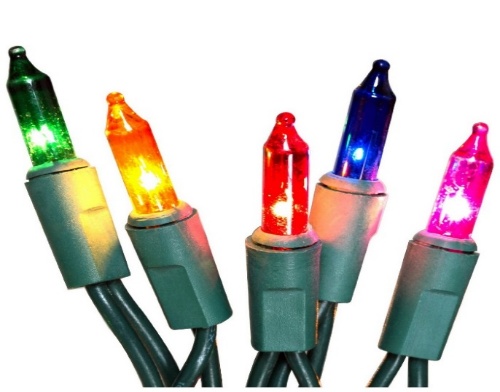 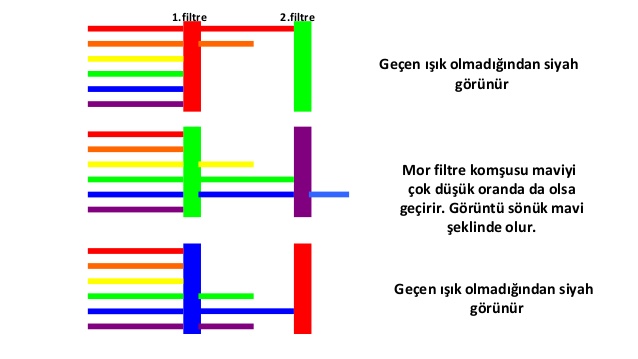 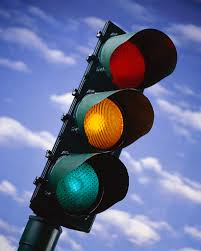 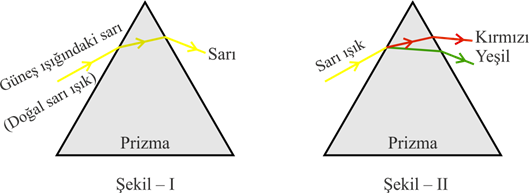 Bisiklet Yansıtıcıları
Geçen hafta neler öğrendik?
Bisiklet yansıtıcıları 
Dürbünde görüntü 
Hatırlayalım: Kırılma, Tam yansıma 
Prizmaların özellikleri
Aktivite: Tek renkli ışığın prizmalarda izlediği yol 
Prizmanın Kullanım Alanları
Bisiklet yansıtıcıları 
Dürbünde görüntü 
Prizmanın tarihi
Işığın renklere ayrılması
Gökkuşağı nasıl oluşur?
Özet
Soru Çözümü
Gelecek Ders
Bisiklet yansıtıcıları ışık kaynağı olmadan nasıl ışıklı görünür?
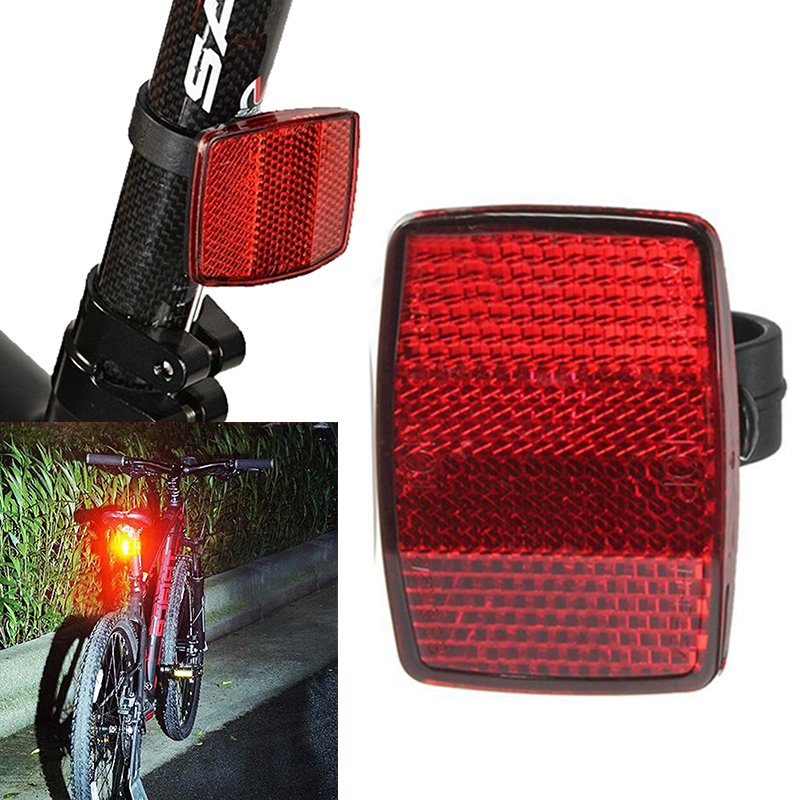 Burada nasıl bir yapı var?

Yansıtıcıya gelen ışık ışınları nasıl bir yol izliyor?
Dürbünde Görüntü
Geçen hafta neler öğrendik?
Bisiklet yansıtıcıları 
Dürbünde görüntü 
Hatırlayalım: Kırılma, Tam yansıma 
Prizmaların özellikleri
Aktivite: Tek renkli ışığın prizmalarda izlediği yol 
Prizmanın Kullanım Alanları
Bisiklet yansıtıcıları 
Dürbünde görüntü 
Prizmanın tarihi
Işığın renklere ayrılması
Gökkuşağı nasıl oluşur?
Özet
Soru Çözümü
Gelecek Ders
Dürbünün ön kısmı ile baktığımız kısmı aynı hizada değilken uzaktaki cisimlerden gelen ışınların gözümüze ulaşması nasıl mümkün oluyor?
Hatırlayalım
Geçen hafta neler öğrendik?
Bisiklet yansıtıcıları 
Dürbünde görüntü 
Hatırlayalım: Kırılma, Tam yansıma 
Prizmaların özellikleri
Aktivite: Tek renkli ışığın prizmalarda izlediği yol 
Prizmanın Kullanım Alanları
Bisiklet yansıtıcıları 
Dürbünde görüntü 
Prizmanın tarihi
Işığın renklere ayrılması
Gökkuşağı nasıl oluşur?
Özet
Soru Çözümü
Gelecek Ders
Işığın, bir saydam ortamdan başka bir saydam ortama geçerken doğrultusunun ve/veya ortalama hızının değiştirmesine ışığın kırılması denir
Tam yansıma  ışığın  yansıyarak geldiği ortama geri dönmesi olayıdır.
Kırılma açısını 90° yapan gelme açısına sınır açısı denir.
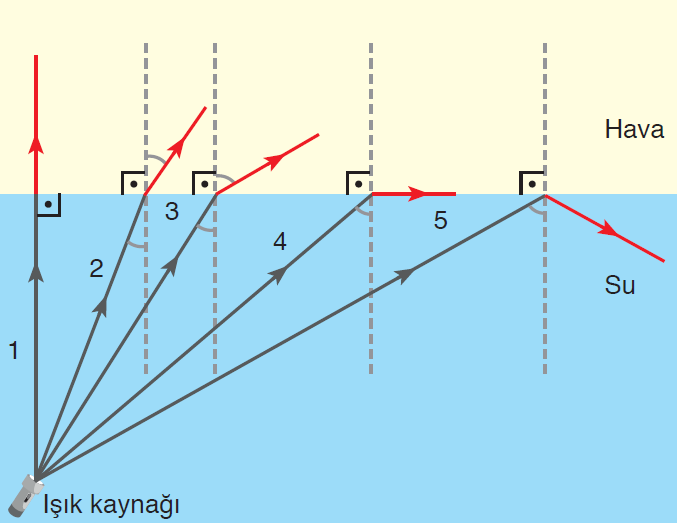 [Speaker Notes: Bugün bu bilgileri prizmada kullanacağız.]
Prizma Özellikleri
Geçen hafta neler öğrendik?
Bisiklet yansıtıcıları 
Dürbünde görüntü 
Hatırlayalım: Kırılma, Tam yansıma 
Prizmaların özellikleri
Aktivite: Tek renkli ışığın prizmalarda izlediği yol 
Prizmanın Kullanım Alanları
Bisiklet yansıtıcıları 
Dürbünde görüntü 
Prizmanın tarihi
Işığın renklere ayrılması
Gökkuşağı nasıl oluşur?
Özet
Soru Çözümü
Gelecek Ders
Tüm yüzeyleri düz olan, saydam cisimlerdir.
Prizmalar genellikle camdan yada plastikten yapılır.
Prizma Özellikleri
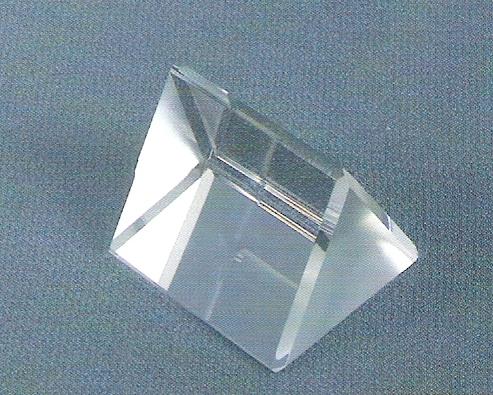 Geçen hafta neler öğrendik?
Bisiklet yansıtıcıları 
Dürbünde görüntü 
Hatırlayalım: Kırılma, Tam yansıma 
Prizmaların özellikleri
Aktivite: Tek renkli ışığın prizmalarda izlediği yol 
Prizmanın Kullanım Alanları
Bisiklet yansıtıcıları 
Dürbünde görüntü 
Prizmanın tarihi
Işığın renklere ayrılması
Gökkuşağı nasıl oluşur?
Özet
Soru Çözümü
Gelecek Ders
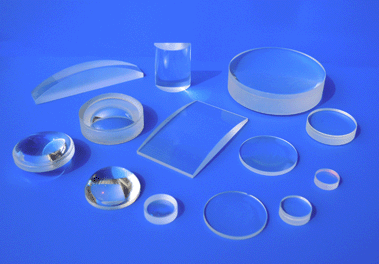 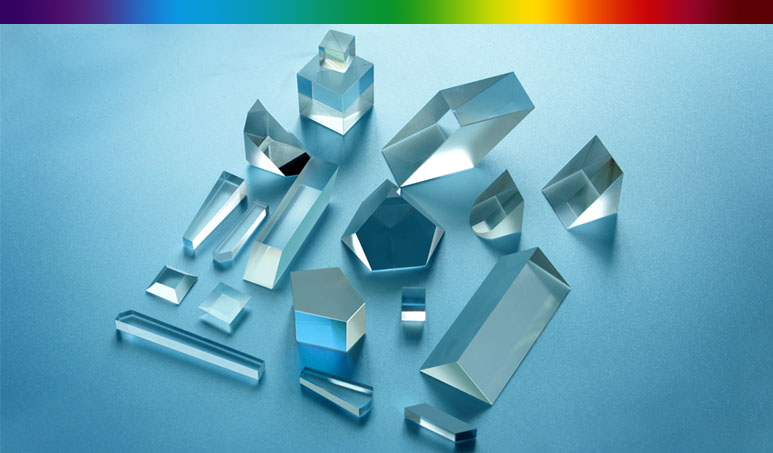 Aktivite: Tek Renkli Işığın Prizmalarda İzlediği Yol
Geçen hafta neler öğrendik?
Bisiklet yansıtıcıları 
Dürbünde görüntü 
Hatırlayalım: Kırılma, Tam yansıma 
Prizmaların özellikleri
Aktivite: Tek renkli ışığın prizmalarda izlediği yol 
Prizmanın Kullanım Alanları
Bisiklet yansıtıcıları 
Dürbünde görüntü 
Prizmanın tarihi
Işığın renklere ayrılması
Gökkuşağı nasıl oluşur?
Özet
Soru Çözümü
Gelecek Ders
Hypothesis
Aktivite: Tek Renkli Işığın Prizmalarda İzlediği Yol
Geçen hafta neler öğrendik?
Bisiklet yansıtıcıları 
Dürbünde görüntü 
Hatırlayalım: Kırılma, Tam yansıma 
Prizmaların özellikleri
Aktivite: Tek renkli ışığın prizmalarda izlediği yol 
Prizmanın Kullanım Alanları
Bisiklet yansıtıcıları 
Dürbünde görüntü 
Prizmanın tarihi
Işığın renklere ayrılması
Gökkuşağı nasıl oluşur?
Özet
Soru Çözümü
Gelecek Ders
Önce lazerle deneyelim, sonra çizerek açıklayalım
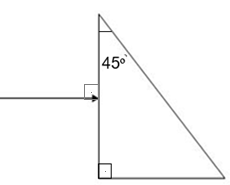 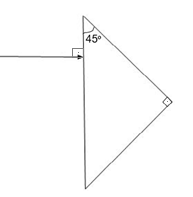 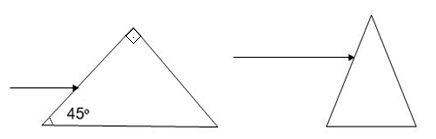 Hypothesis
Aktivite: Tek Renkli Işığın Prizmalarda İzlediği Yol
Geçen hafta neler öğrendik?
Bisiklet yansıtıcıları 
Dürbünde görüntü 
Hatırlayalım: Kırılma, Tam yansıma 
Prizmaların özellikleri
Aktivite: Tek renkli ışığın prizmalarda izlediği yol 
Prizmanın Kullanım Alanları
Bisiklet yansıtıcıları 
Dürbünde görüntü 
Prizmanın tarihi
Işığın renklere ayrılması
Gökkuşağı nasıl oluşur?
Özet
Soru Çözümü
Gelecek Ders
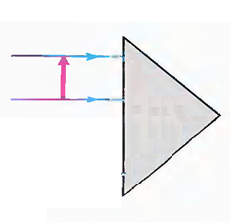 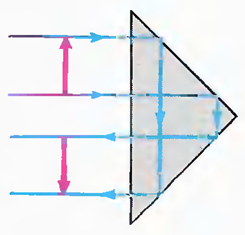 Görüntü prizma ile baş aşağı ters döndürüldü.
Hypothesis
Aktivite: Tek Renkli Işığın Prizmalarda İzlediği Yol
Geçen hafta neler öğrendik?
Bisiklet yansıtıcıları 
Dürbünde görüntü 
Hatırlayalım: Kırılma, Tam yansıma 
Prizmaların özellikleri
Aktivite: Tek renkli ışığın prizmalarda izlediği yol 
Prizmanın Kullanım Alanları
Bisiklet yansıtıcıları 
Dürbünde görüntü 
Prizmanın tarihi
Işığın renklere ayrılması
Gökkuşağı nasıl oluşur?
Özet
Soru Çözümü
Gelecek Ders
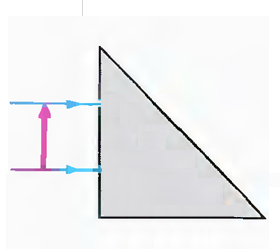 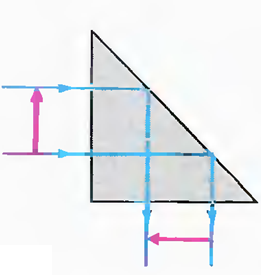 Görüntü prizma ile 90 derece döndürülmüş oldu.
Hypothesis
Aktivite: Tek Renkli Işığın Prizmalarda İzlediği Yol
Geçen hafta neler öğrendik?
Bisiklet yansıtıcıları 
Dürbünde görüntü 
Hatırlayalım: Kırılma, Tam yansıma 
Prizmaların özellikleri
Aktivite: Tek renkli ışığın prizmalarda izlediği yol 
Prizmanın Kullanım Alanları
Bisiklet yansıtıcıları 
Dürbünde görüntü 
Prizmanın tarihi
Işığın renklere ayrılması
Gökkuşağı nasıl oluşur?
Özet
Soru Çözümü
Gelecek Ders
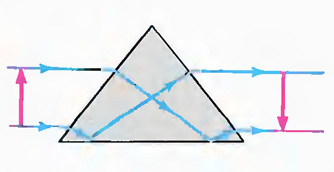 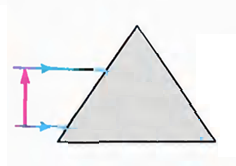 Görüntü prizma ile baş aşağı ters döndürülmüş oldu.
Hypothesis
Prizmanın Kullanım Alanları
Geçen hafta neler öğrendik?
Bisiklet yansıtıcıları 
Dürbünde görüntü 
Hatırlayalım: Kırılma, Tam yansıma 
Prizmaların özellikleri
Aktivite: Tek renkli ışığın prizmalarda izlediği yol 
Prizmanın Kullanım Alanları
Bisiklet yansıtıcıları 
Dürbünde görüntü 
Prizmanın tarihi
Işığın renklere ayrılması
Gökkuşağı nasıl oluşur?
Özet
Soru Çözümü
Gelecek Ders
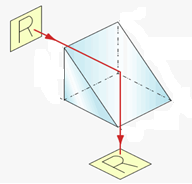 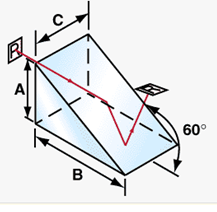 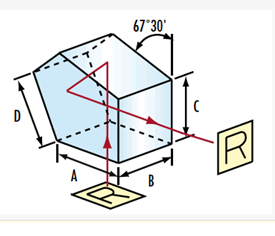 Görüntüyü 90⁰ döndürmek, ters çevirmek yönünü değiştirmek için bir çok cihazda prizmalardan faydalanılır. Örneğin:
Endoskopi cihazı
Projektör
Laser sistemleri
Dürbün ve bisiklet yansıtıcılarında da prizmalardan faydalanılır, haydi açıklayalım.
Hypothesis
Bisiklet Yansıtıcıları
Yanıtlayalım
Geçen hafta neler öğrendik?
Bisiklet yansıtıcıları 
Dürbünde görüntü 
Hatırlayalım: Kırılma, Tam yansıma 
Prizmaların özellikleri
Aktivite: Tek renkli ışığın prizmalarda izlediği yol 
Prizmanın Kullanım Alanları
Bisiklet yansıtıcıları 
Dürbünde görüntü 
Prizmanın tarihi
Işığın renklere ayrılması
Gökkuşağı nasıl oluşur?
Özet
Soru Çözümü
Gelecek Ders
Bisiklet yansıtıcıları ışık kaynağı olmadan nasıl ışıklı görünür?
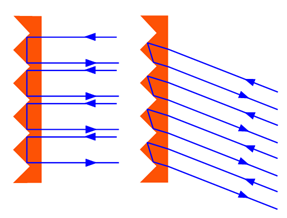 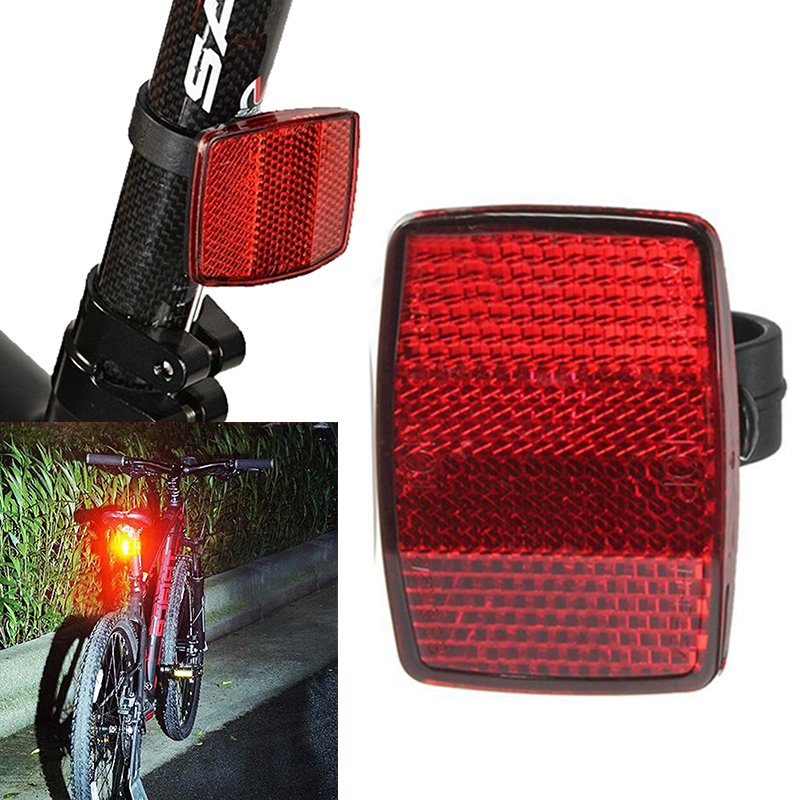 Bisiklet yansıtıcıları çok sayıda küçük prizmadan oluşmaktadır.
[Speaker Notes: http://www.schoolphysics.co.uk/age14-16/Light/text/Bicycle_reflector/index.html]
Bisiklet Yansıtıcıları
Yanıtlayalım
Geçen hafta neler öğrendik?
Bisiklet yansıtıcıları 
Dürbünde görüntü 
Hatırlayalım: Kırılma, Tam yansıma 
Prizmaların özellikleri
Aktivite: Tek renkli ışığın prizmalarda izlediği yol 
Prizmanın Kullanım Alanları
Bisiklet yansıtıcıları 
Dürbünde görüntü 
Prizmanın tarihi
Işığın renklere ayrılması
Gökkuşağı nasıl oluşur?
Özet
Soru Çözümü
Gelecek Ders
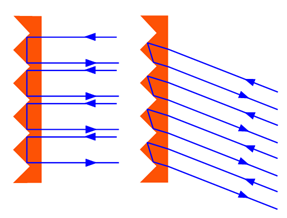 Yansıtıcıların prizmadan olmuşması farklı yönlerden gelen ışığın tekrar geldiği yönde yansıtılmasını sağlar. 

Yansıtıcılar ayna gibi düz yüzey olsaydı 3.durumda olduğu gibi gelen ışık farklı bir yönde yansıyacaktı ve arabadaki kişi bisikletliyi görmeyecekti.
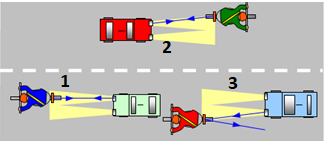 [Speaker Notes: http://www.schoolphysics.co.uk/age14-16/Light/text/Bicycle_reflector/index.html]
Dürbünde Görüntü Yanıtlayalım
Geçen hafta neler öğrendik?
Bisiklet yansıtıcıları 
Dürbünde görüntü 
Hatırlayalım: Kırılma, Tam yansıma 
Prizmaların özellikleri
Aktivite: Tek renkli ışığın prizmalarda izlediği yol 
Prizmanın Kullanım Alanları
Bisiklet yansıtıcıları 
Dürbünde görüntü 
Prizmanın tarihi
Işığın renklere ayrılması
Gökkuşağı nasıl oluşur?
Özet
Soru Çözümü
Gelecek Ders
Dürbünün ön kısmı ile baktığımız kısmı aynı hizada değilken uzaktaki cisimlerden gelen ışınların gözümüze ulaşması nasıl mümkün oluyor?
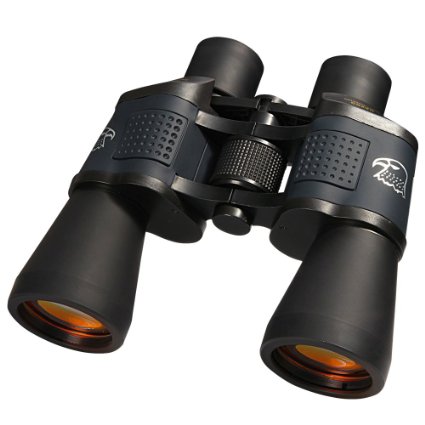 [Speaker Notes: İçeride iki adet prizmadan her biri, ışığı 180 derece yansıtır. 

İki adet prizma olması görüntüyü düz görmemizi sağlıyor.]
Prizmaya tek renk ışığı değil de tüm renkleri içeren beyaz ışığı yollarsak ne olur?
Prizmanın Tarihi: Isaac Newton
Geçen hafta neler öğrendik?
Bisiklet yansıtıcıları 
Dürbünde görüntü 
Hatırlayalım: Kırılma, Tam yansıma 
Prizmaların özellikleri
Aktivite: Tek renkli ışığın prizmalarda izlediği yol 
Prizmanın Kullanım Alanları
Bisiklet yansıtıcıları 
Dürbünde görüntü 
Prizmanın tarihi
Işığın renklere ayrılması
Gökkuşağı nasıl oluşur?
Özet
Soru Çözümü
Gelecek Ders
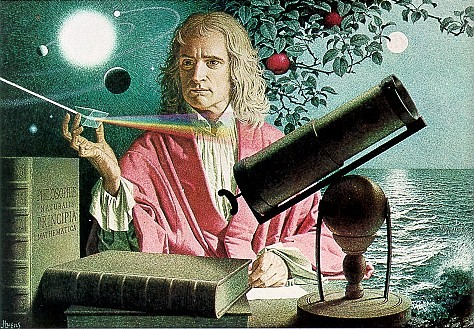 Işığın Renklere Ayrılması
Geçen hafta neler öğrendik?
Bisiklet yansıtıcıları 
Dürbünde görüntü 
Hatırlayalım: Kırılma, Tam yansıma 
Prizmaların özellikleri
Aktivite: Tek renkli ışığın prizmalarda izlediği yol 
Prizmanın Kullanım Alanları
Bisiklet yansıtıcıları 
Dürbünde görüntü 
Prizmanın tarihi
Işığın renklere ayrılması
Gökkuşağı nasıl oluşur?
Özet
Soru Çözümü
Gelecek Ders
Biz de deneyelim!

Sizce beyaz ışık prizmadan geçerek renklere nasıl ve neden ayrılıyor?
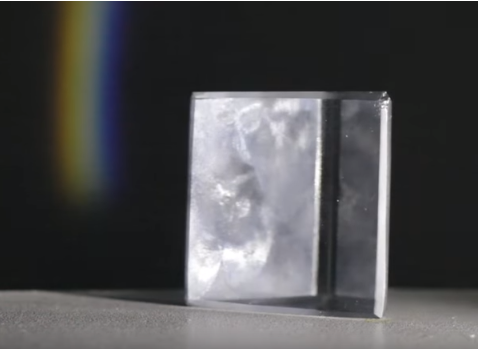 Işığın Renklere Ayrılması
Geçen hafta neler öğrendik?
Bisiklet yansıtıcıları 
Dürbünde görüntü 
Hatırlayalım: Kırılma, Tam yansıma 
Prizmaların özellikleri
Aktivite: Tek renkli ışığın prizmalarda izlediği yol 
Prizmanın Kullanım Alanları
Bisiklet yansıtıcıları 
Dürbünde görüntü 
Prizmanın tarihi
Işığın renklere ayrılması
Gökkuşağı nasıl oluşur?
Özet
Soru Çözümü
Gelecek Ders
Ortamın kırıcılık indisi ışığın rengine (frekansına, dalgaboyuna, enerjisine) bağlıdır. Bu nedenle aynı gelme açısı ile prizmaya gelen farklı dalga boyundaki ışıklar farklı kırılma açılarına sahiptir.
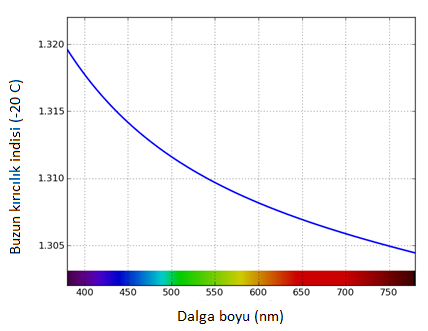 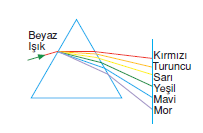 Beyaz ışık bütün renkleri içerir.
[Speaker Notes: Mor ışığın enerjisi kırmızı ışığa göre daha büyüktür. Newton’un 3.yasası burada da geçerli  ne kadar etki o kadar tepki.]
Gökkuşağı Nasıl Oluşur?
Geçen hafta neler öğrendik?
Bisiklet yansıtıcıları 
Dürbünde görüntü 
Hatırlayalım: Kırılma, Tam yansıma 
Prizmaların özellikleri
Aktivite: Tek renkli ışığın prizmalarda izlediği yol 
Prizmanın Kullanım Alanları
Bisiklet yansıtıcıları 
Dürbünde görüntü 
Prizmanın tarihi
Işığın renklere ayrılması
Gökkuşağı nasıl oluşur?
Özet
Soru Çözümü
Gelecek Ders
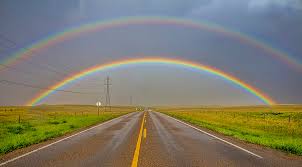 Neden gökkuşağı yalnızca yağmurdan sonra oluşur?
Gökkuşağı Nasıl Oluşur?
Geçen hafta neler öğrendik?
Bisiklet yansıtıcıları 
Dürbünde görüntü 
Hatırlayalım: Kırılma, Tam yansıma 
Prizmaların özellikleri
Aktivite: Tek renkli ışığın prizmalarda izlediği yol 
Prizmanın Kullanım Alanları
Bisiklet yansıtıcıları 
Dürbünde görüntü 
Prizmanın tarihi
Işığın renklere ayrılması
Gökkuşağı nasıl oluşur?
Özet
Soru Çözümü
Gelecek Ders
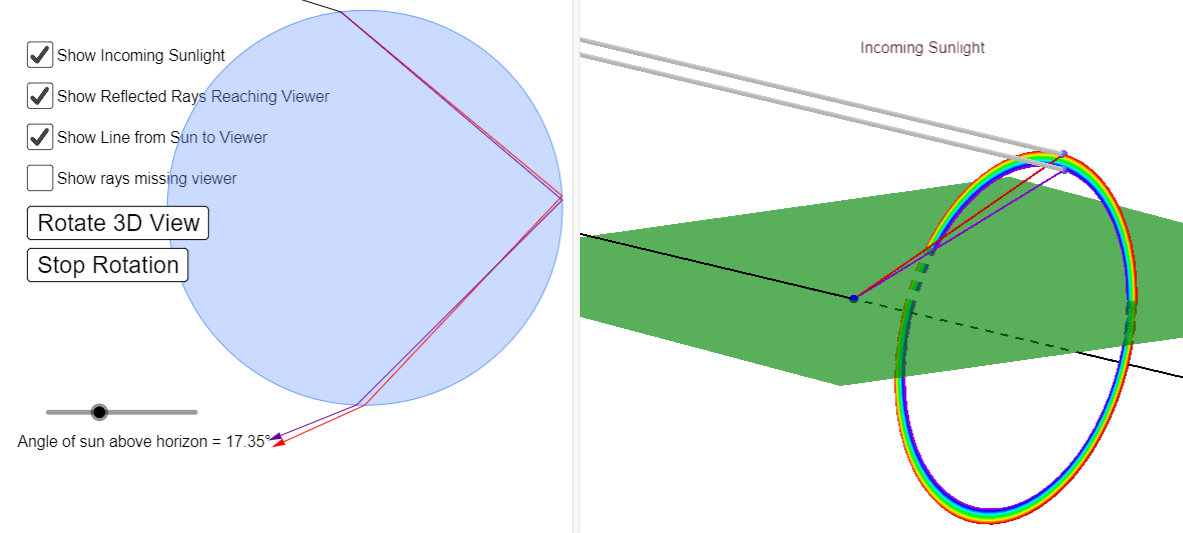 Deneyelim açıklayalım:   http://ophysics.com/l18.html
[Speaker Notes: Gökkuşağı oluşumunu kırılma haftasında da konuştuk,  bugün öğrendiklerini de kullanıp öğrencilerin açıklama yapmasını teşvik edeceğim.]
Özet
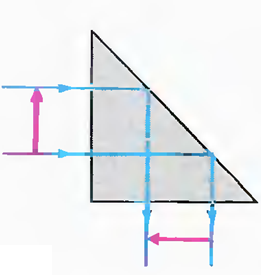 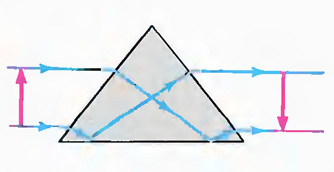 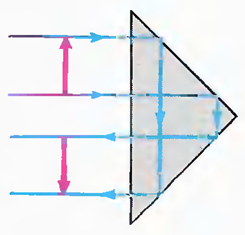 Geçen hafta neler öğrendik?
Bisiklet yansıtıcıları 
Dürbünde görüntü 
Hatırlayalım: Kırılma, Tam yansıma 
Prizmaların özellikleri
Aktivite: Tek renkli ışığın prizmalarda izlediği yol 
Prizmanın Kullanım Alanları
Bisiklet yansıtıcıları 
Dürbünde görüntü 
Prizmanın tarihi
Gökkuşağı nasıl oluşur?
Işığın renklere ayrılması
Özet
Soru Çözümü
Gelecek Ders
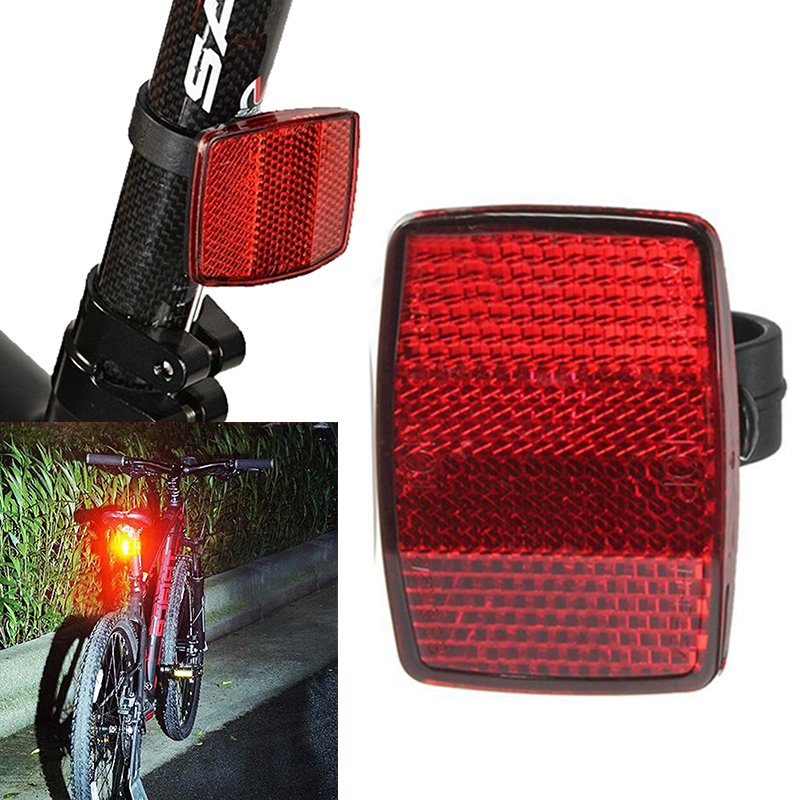 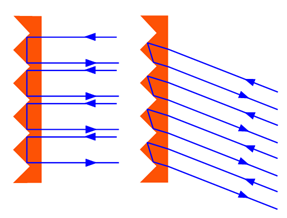 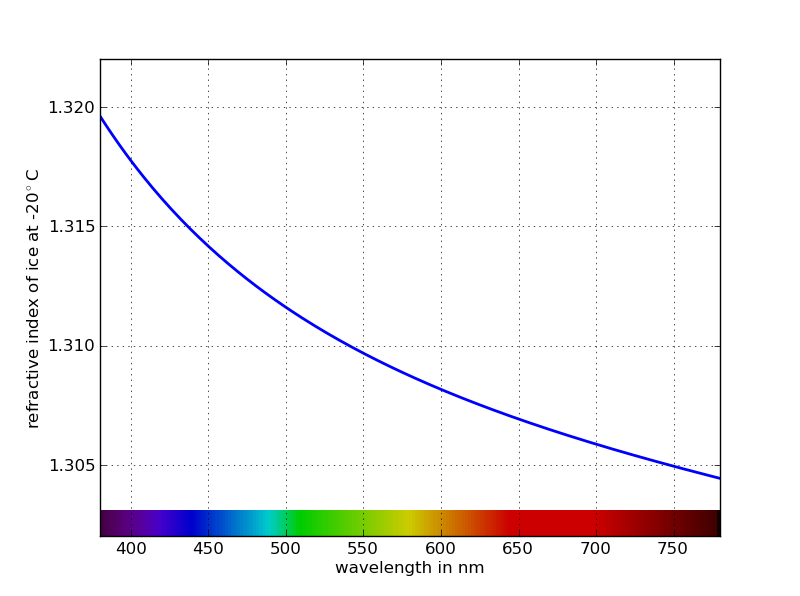 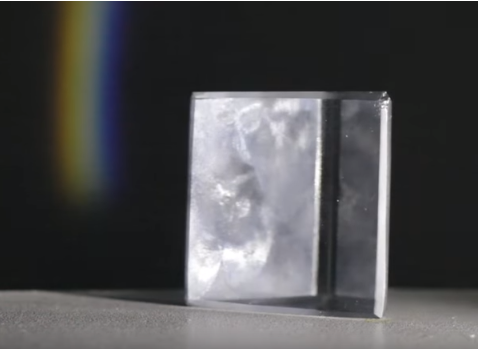 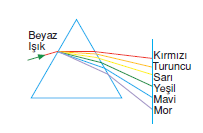 Soru Çözümü
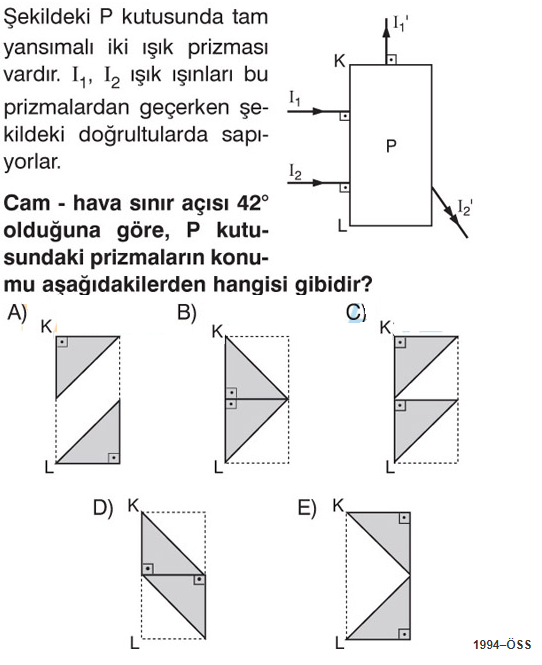 Geçen hafta neler öğrendik?
Bisiklet yansıtıcıları 
Dürbünde görüntü 
Hatırlayalım: Kırılma, Tam yansıma 
Prizmaların özellikleri
Aktivite: Tek renkli ışığın prizmalarda izlediği yol 
Prizmanın Kullanım Alanları
Bisiklet yansıtıcıları 
Dürbünde görüntü 
Prizmanın tarihi
Gökkuşağı nasıl oluşur?
Işığın renklere ayrılması
Özet
Soru Çözümü
Gelecek Ders
Soru Çözümü
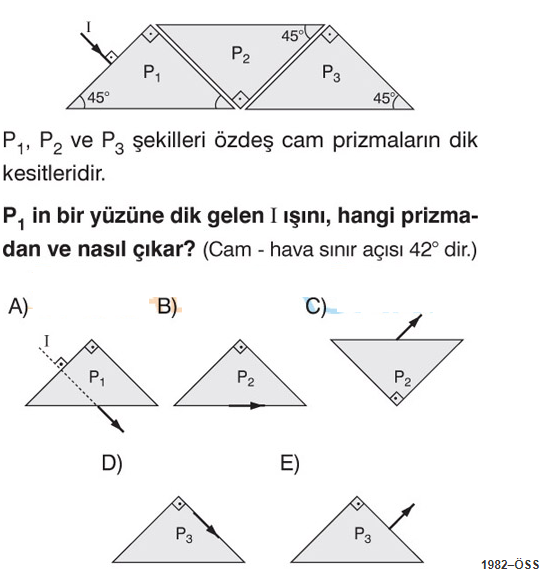 Geçen hafta neler öğrendik?
Bisiklet yansıtıcıları 
Dürbünde görüntü 
Hatırlayalım: Kırılma, Tam yansıma 
Prizmaların özellikleri
Aktivite: Tek renkli ışığın prizmalarda izlediği yol 
Prizmanın Kullanım Alanları
Bisiklet yansıtıcıları 
Dürbünde görüntü 
Prizmanın tarihi
Gökkuşağı nasıl oluşur?
Işığın renklere ayrılması
Özet
Soru Çözümü
Gelecek Ders
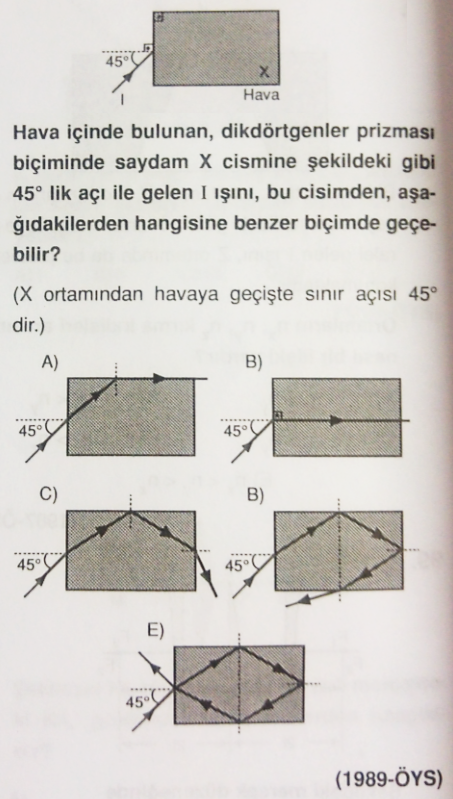 Soru Çözümü
Geçen hafta neler öğrendik?
Bisiklet yansıtıcıları 
Dürbünde görüntü 
Hatırlayalım: Kırılma, Tam yansıma 
Prizmaların özellikleri
Aktivite: Tek renkli ışığın prizmalarda izlediği yol 
Prizmanın Kullanım Alanları
Bisiklet yansıtıcıları 
Dürbünde görüntü 
Prizmanın tarihi
Gökkuşağı nasıl oluşur?
Işığın renklere ayrılması
Özet
Soru Çözümü
Gelecek Ders
Soru Çözümü
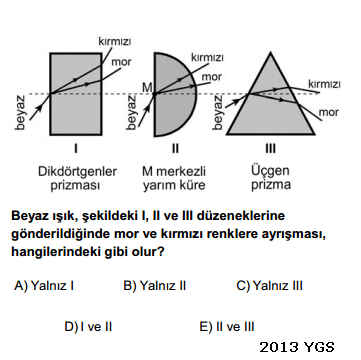 Geçen hafta neler öğrendik?
Bisiklet yansıtıcıları 
Dürbünde görüntü 
Hatırlayalım: Kırılma, Tam yansıma 
Prizmaların özellikleri
Aktivite: Tek renkli ışığın prizmalarda izlediği yol 
Prizmanın Kullanım Alanları
Bisiklet yansıtıcıları 
Dürbünde görüntü 
Prizmanın tarihi
Gökkuşağı nasıl oluşur?
Işığın renklere ayrılması
Özet
Soru Çözümü
Gelecek Ders
Soru Çözümü
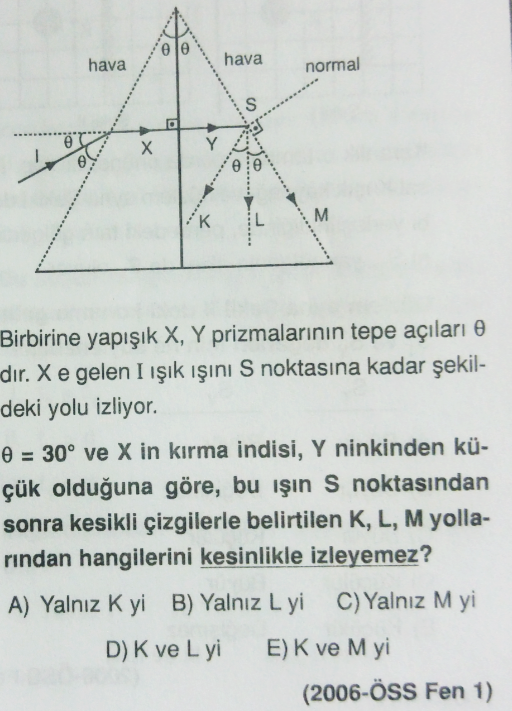 Geçen hafta neler öğrendik?
Bisiklet yansıtıcıları 
Dürbünde görüntü 
Hatırlayalım: Kırılma, Tam yansıma 
Prizmaların özellikleri
Aktivite: Tek renkli ışığın prizmalarda izlediği yol 
Prizmanın Kullanım Alanları
Bisiklet yansıtıcıları 
Dürbünde görüntü 
Prizmanın tarihi
Gökkuşağı nasıl oluşur?
Işığın renklere ayrılması
Özet
Soru Çözümü
Gelecek Ders
Soru Çözümü
Geçen hafta neler öğrendik?
Bisiklet yansıtıcıları 
Dürbünde görüntü 
Hatırlayalım: Kırılma, Tam yansıma 
Prizmaların özellikleri
Aktivite: Tek renkli ışığın prizmalarda izlediği yol 
Prizmanın Kullanım Alanları
Bisiklet yansıtıcıları 
Dürbünde görüntü 
Prizmanın tarihi
Gökkuşağı nasıl oluşur?
Işığın renklere ayrılması
Özet
Soru Çözümü
Gelecek Ders
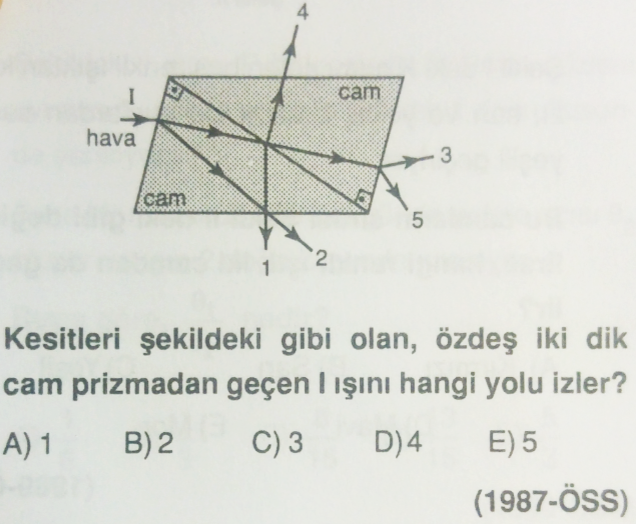 Soru Çözümü
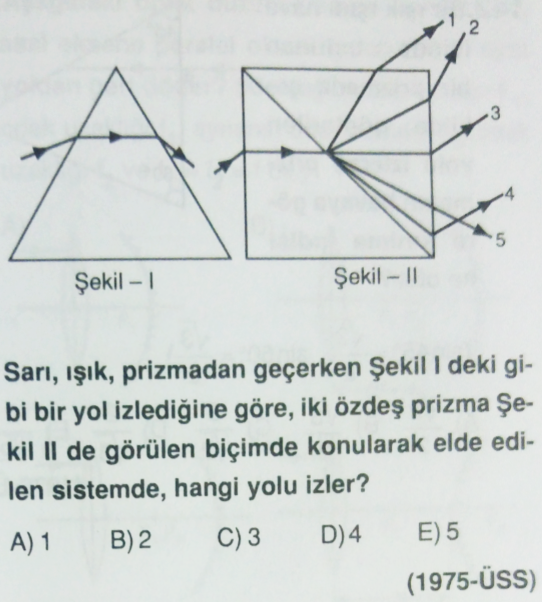 Geçen hafta neler öğrendik?
Bisiklet yansıtıcıları 
Dürbünde görüntü 
Hatırlayalım: Kırılma, Tam yansıma 
Prizmaların özellikleri
Aktivite: Tek renkli ışığın prizmalarda izlediği yol 
Prizmanın Kullanım Alanları
Bisiklet yansıtıcıları 
Dürbünde görüntü 
Prizmanın tarihi
Gökkuşağı nasıl oluşur?
Işığın renklere ayrılması
Özet
Soru Çözümü
Gelecek Ders
Soru Çözümü
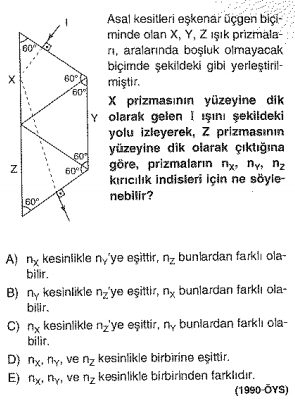 Geçen hafta neler öğrendik?
Bisiklet yansıtıcıları 
Dürbünde görüntü 
Hatırlayalım: Kırılma, Tam yansıma 
Prizmaların özellikleri
Aktivite: Tek renkli ışığın prizmalarda izlediği yol 
Prizmanın Kullanım Alanları
Bisiklet yansıtıcıları 
Dürbünde görüntü 
Prizmanın tarihi
Gökkuşağı nasıl oluşur?
Işığın renklere ayrılması
Özet
Soru Çözümü
Gelecek Ders
Soru Çözümü
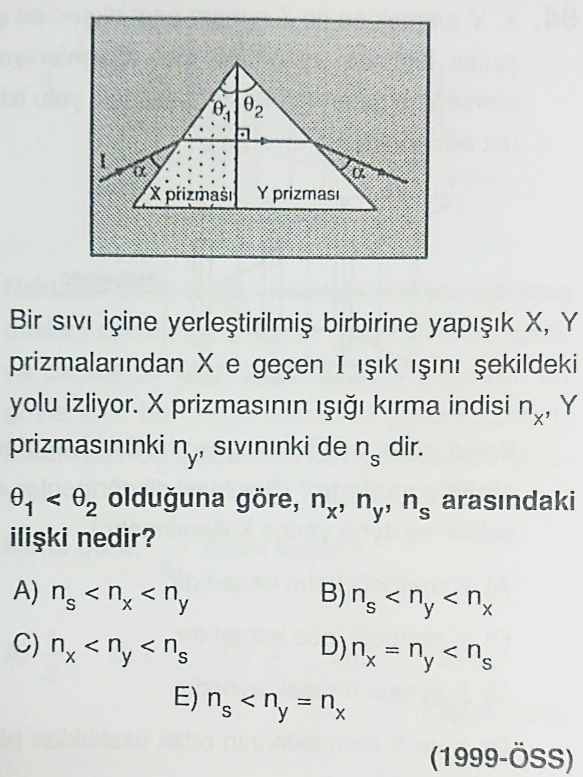 Geçen hafta neler öğrendik?
Bisiklet yansıtıcıları 
Dürbünde görüntü 
Hatırlayalım: Kırılma, Tam yansıma 
Prizmaların özellikleri
Aktivite: Tek renkli ışığın prizmalarda izlediği yol 
Prizmanın Kullanım Alanları
Bisiklet yansıtıcıları 
Dürbünde görüntü 
Prizmanın tarihi
Gökkuşağı nasıl oluşur?
Işığın renklere ayrılması
Özet
Soru Çözümü
Gelecek Ders
Soru Çözümü
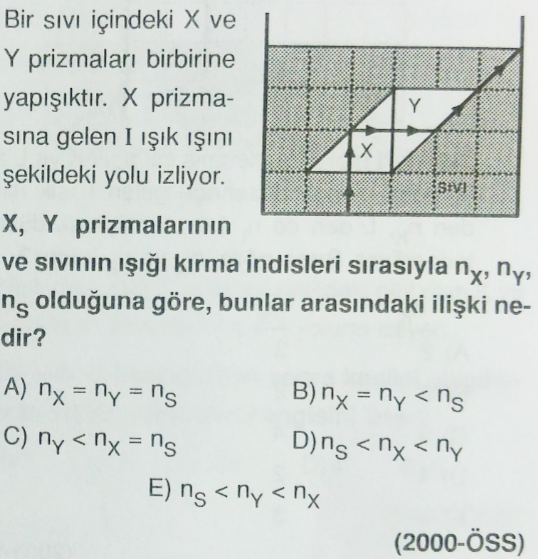 Geçen hafta neler öğrendik?
Bisiklet yansıtıcıları 
Dürbünde görüntü 
Hatırlayalım: Kırılma, Tam yansıma 
Prizmaların özellikleri
Aktivite: Tek renkli ışığın prizmalarda izlediği yol 
Prizmanın Kullanım Alanları
Bisiklet yansıtıcıları 
Dürbünde görüntü 
Prizmanın tarihi
Gökkuşağı nasıl oluşur?
Işığın renklere ayrılması
Özet
Soru Çözümü
Gelecek Ders
Soru Çözümü
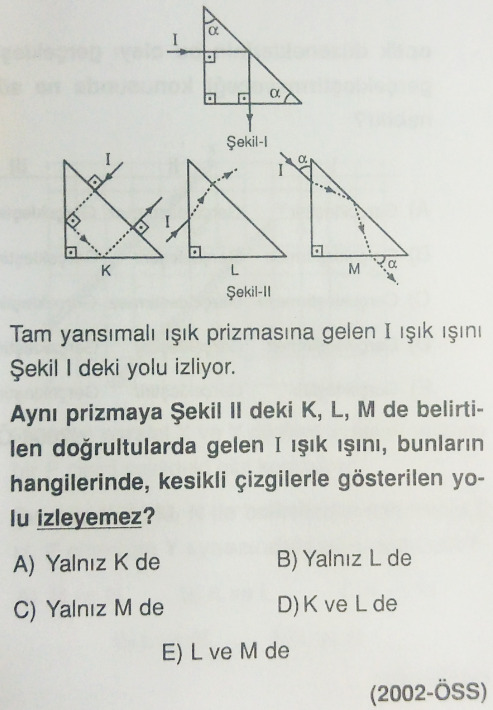 Geçen hafta neler öğrendik?
Bisiklet yansıtıcıları 
Dürbünde görüntü 
Hatırlayalım: Kırılma, Tam yansıma 
Prizmaların özellikleri
Aktivite: Tek renkli ışığın prizmalarda izlediği yol 
Prizmanın Kullanım Alanları
Bisiklet yansıtıcıları 
Dürbünde görüntü 
Prizmanın tarihi
Gökkuşağı nasıl oluşur?
Işığın renklere ayrılması
Özet
Soru Çözümü
Gelecek Ders
[Speaker Notes: Kırılmada çözülmüş, tekrar çözmeyeceğim, dosyada bulunsun]
Gelecek Hafta Neler Öğreneceğiz?
Geçen hafta neler öğrendik?
Bisiklet yansıtıcıları 
Dürbünde görüntü 
Hatırlayalım: Kırılma, Tam yansıma 
Prizmaların özellikleri
Aktivite: Tek renkli ışığın prizmalarda izlediği yol 
Prizmanın Kullanım Alanları
Bisiklet yansıtıcıları 
Dürbünde görüntü 
Prizmanın tarihi
Gökkuşağı nasıl oluşur?
Işığın renklere ayrılması
Özet
Soru Çözümü
Gelecek Ders
10.4.9.1. Merceklerin özelliklerini ve mercek çeşitlerini açıklar.
a. Öğrencilerin günlük hayatta karşılaştıkları mercek gibi davranan maddelere veya cisimlere örnekler vermeleri sağlanır.
10.4.9.2. Bir merceğin odak uzaklığını etkileyen değişkenleri analiz eder.
a. Öğrencilerin merceklerde odak noktası, merkez ve tepe noktalarını belirlemeleri sağlanır.
b. Öğrencilerin deney yaparak ve simülasyonlar kullanarak odak uzaklığını etkileyen değişkenleri incelemeleri sağlanır.
c. Merceklerin odak uzaklığını etkileyen değişkenlerle ilgili matematiksel işlemlere girilmez.
Bugün Hangi Kazanımları Öğrendik?
10.4.8.1. Işık prizmalarının özelliklerini açıklar ve kullanım alanlarına örnekler verir.
Öğrencilerin prizmalarda tek renkli ışığın izlediği yolu çizerek açıklamaları sağlanır.
Öğrencilerin deney yaparak ve simülasyonlar kullanarak ışığın izlediği yolu gözlemlemeleri sağlanır.
Öğrencilerin prizmada beyaz ışığın renklerine ayrılmasını deneyler yaparak açıklamaları ve nedenlerini tartışmaları sağlanır.
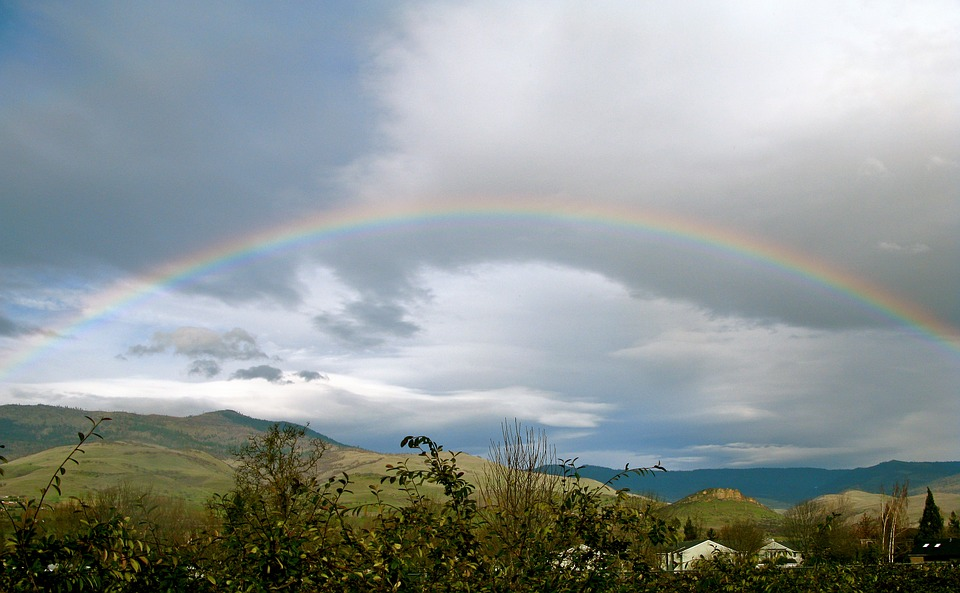 Artık gökkuşağı bizim için bir başka güzel, çünkü fiziğini biliyoruz 
Görüşmek ÜZERE